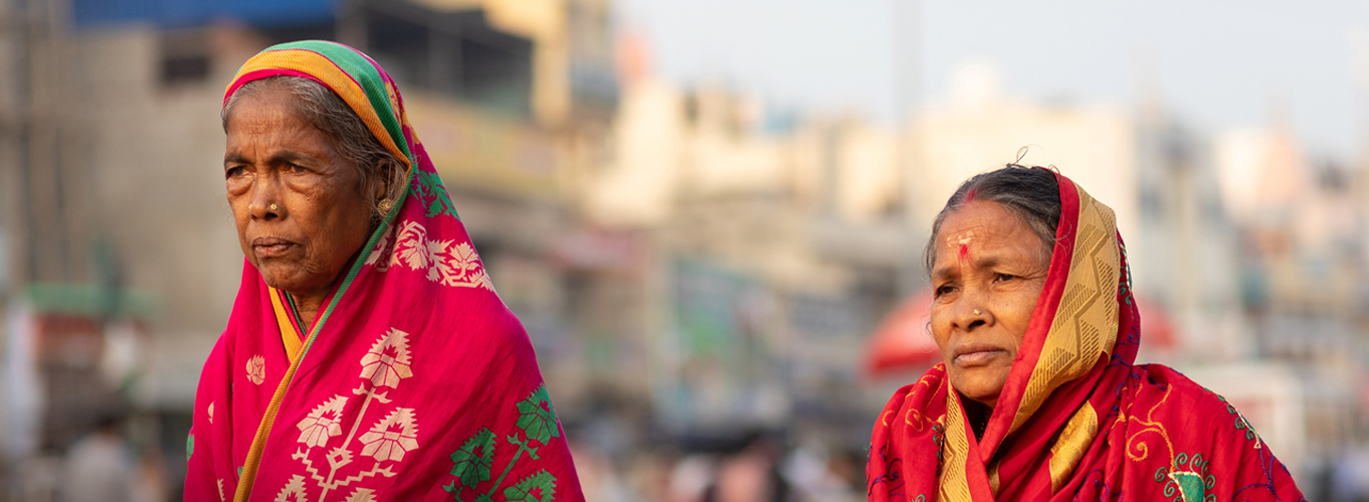 Contributing to thePartner2Connect Digital Coalition
Thursday, 24th February 2022
Virtual Meeting on Zoom
Morning Session  09:00 – 10:30 CET
Afternoon Session  15:00 – 16:30 CET
Overview
WTDC-17 Res. 71 (Rev. Buenos Aires, 2017) ”Strengthening cooperation Members of ITU-D…and the evolving role of the private sector in the ITU-D’’
Scope
To encourage and strengthen the participation and contribution of industry leaders in the work of ITU-D towards the implementation of the World Telecommunication Development Conference (WTDC) outcomes.
To promote partnerships and collaboration on ongoing and future ITU-D work, the implementation of global, regional, and national flagship large-scale projects in terms of co-financing and expertise.
To contribute through its work the facilitation of communications between Member States and Sector Members on issues which contribute to an enabling environment for investment, particularly in developing countries.
To encourage and strengthen the participation of a wide representation of industry particularly ITU-D Sector Members, in the work of the Development Sector.
Outcome
IAGDI-CRO meeting will adopt a statement which will be presented to the World Telecommunication Development Conference (WTDC).
Afternoon Session Welcoming & Opening
Mr. Bocar Ba
Chairman
IAGDI-CRO
Ms. Doreen Bogdan-Martin
Director
BDT ITU
Mr. Cosmas Zavazava
Chief, Partnerships for Digital Development
BDT ITU
Welcoming Remarks
Opening Remarks
Afternoon Session 1st Speaker Group
Ms. Natalia Vicente
Director of Public Affairs & Communications
GSOA
Mr. Ben Wallis
Director, Technology Policy,
UN Affairs &
International Organizations
Microsoft
Mr. Antoine de Clerc
Social Responsibility
Animation Director
Orange
Mr. Alex Wong
Chief Special Initiatives
BDT ITU
Mr. John Giusti
Chief Regulatory Officer and Head of Advocacy
GSMA
Afternoon Session 2nd Speaker Group
Ms. Amy Alvarez
Vice Chair of the IAGDI-CRO &
Assistant Vice President,
Int’l External & Regulatory Affairs
AT&T
Ms. Oyeronke Oyetunde
Vice Chair of the IAGDI-CRO &
General Manager of
Regulatory Affairs
MTN GROUP
Mr. Carlos Rey Moreno
Project Coordinator
Association for Progressive Communications
Ms. Donna Bethea Murphy
Senior Vice-President of
Global Regulatory
Inmarsat
Ms. Nancy Eskenazi 
Senior Vice President, Global Legal & Regulatory Affairs
SES
Thank You!
Become an ITU-D Sector Member and be a part of the IAGDI-CRO!
membershipitud@itu.int